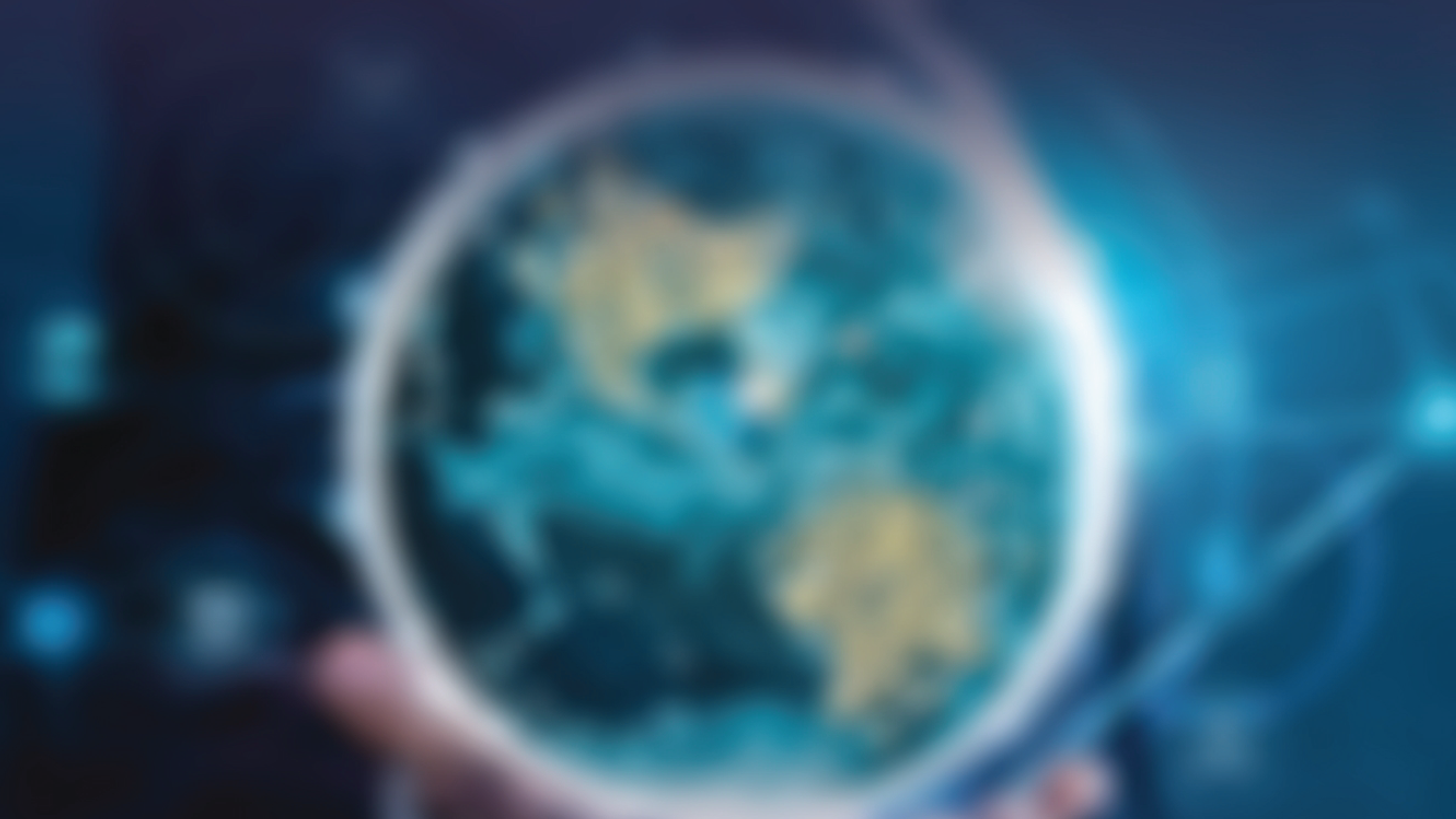 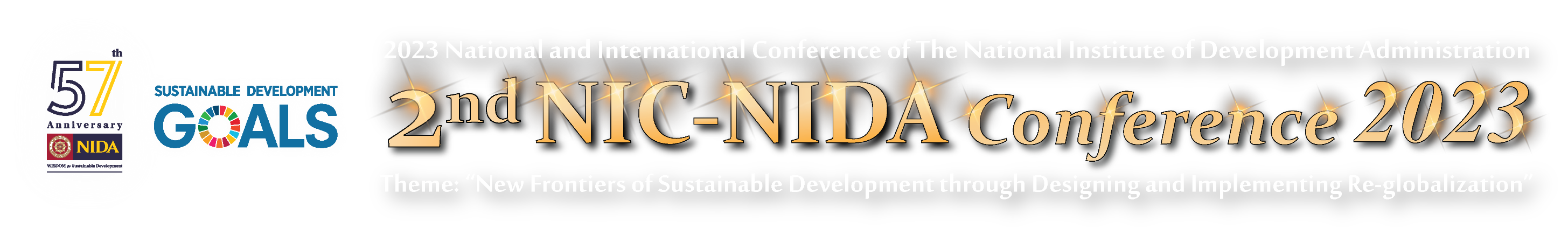 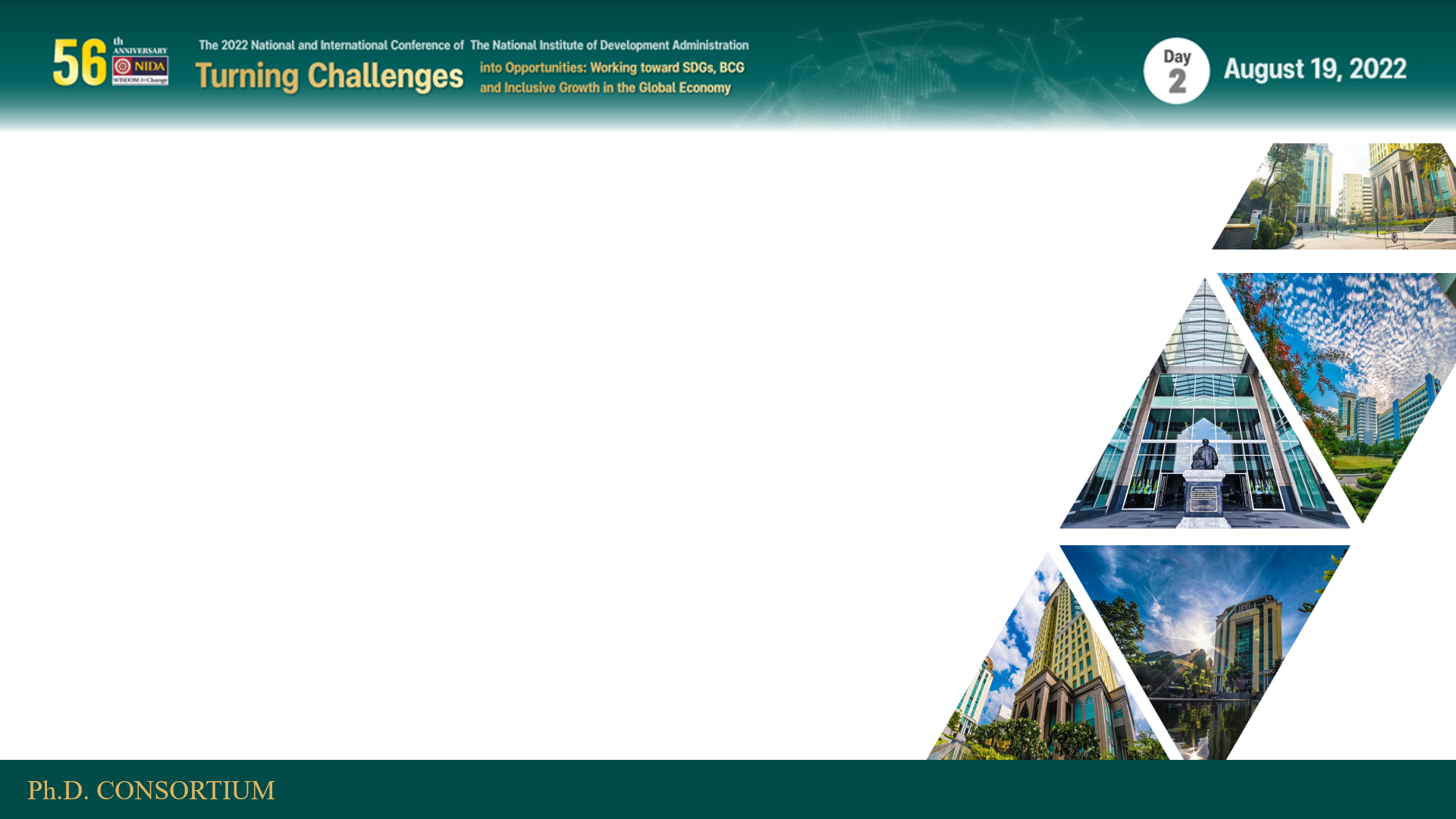 Your title here
Your name here
August 19, 2023
PAPER PRESENTATIONS ~ INTERNATIONAL CONFERENCE
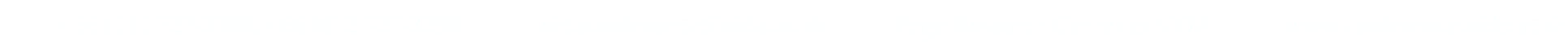 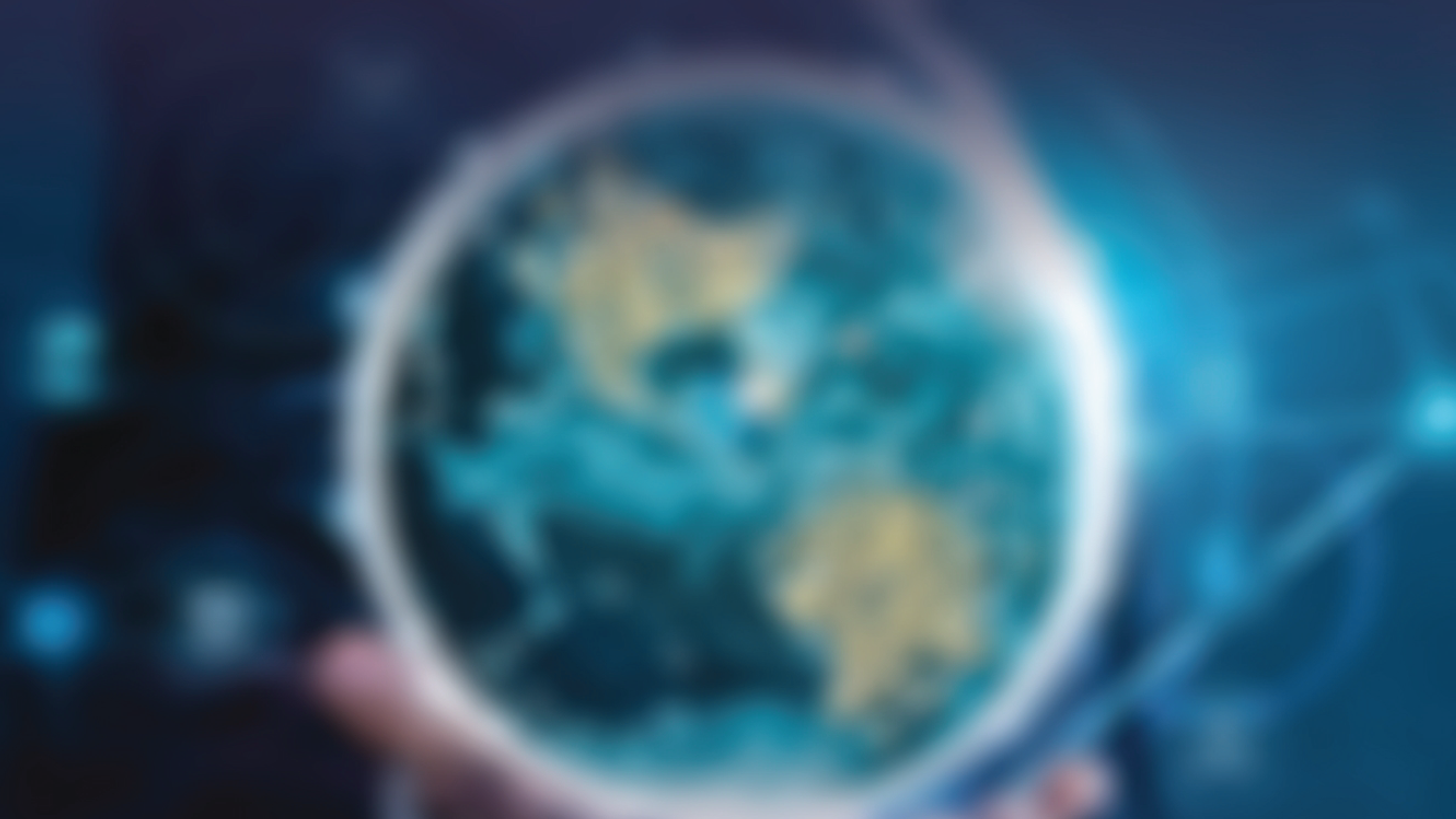 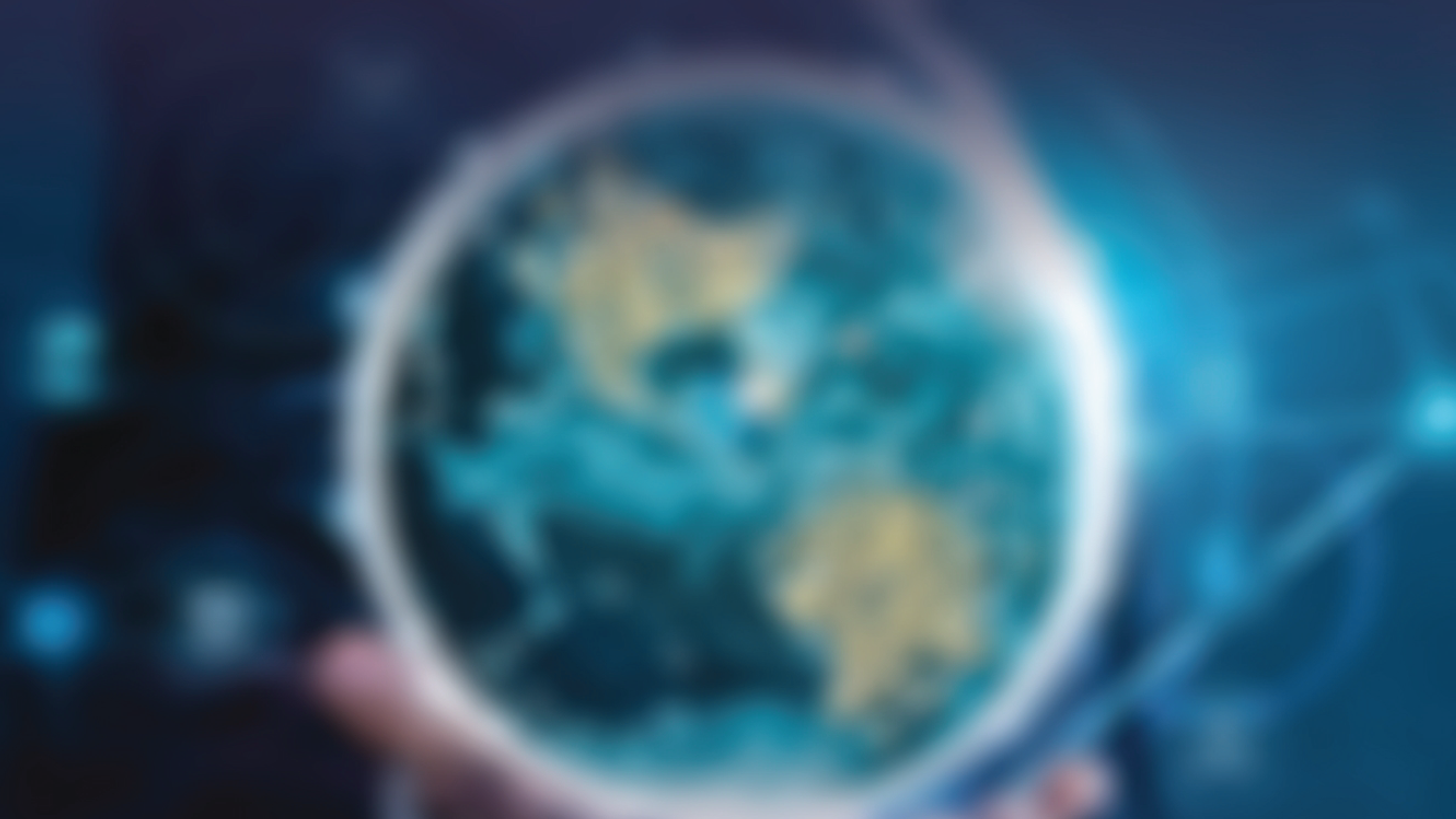 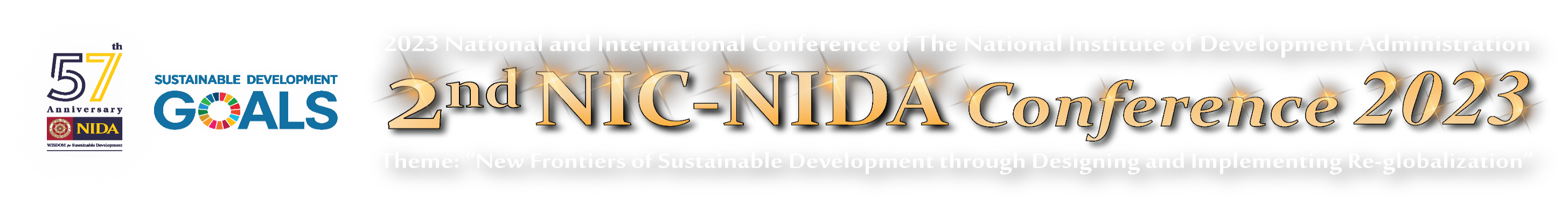 August 19, 2023
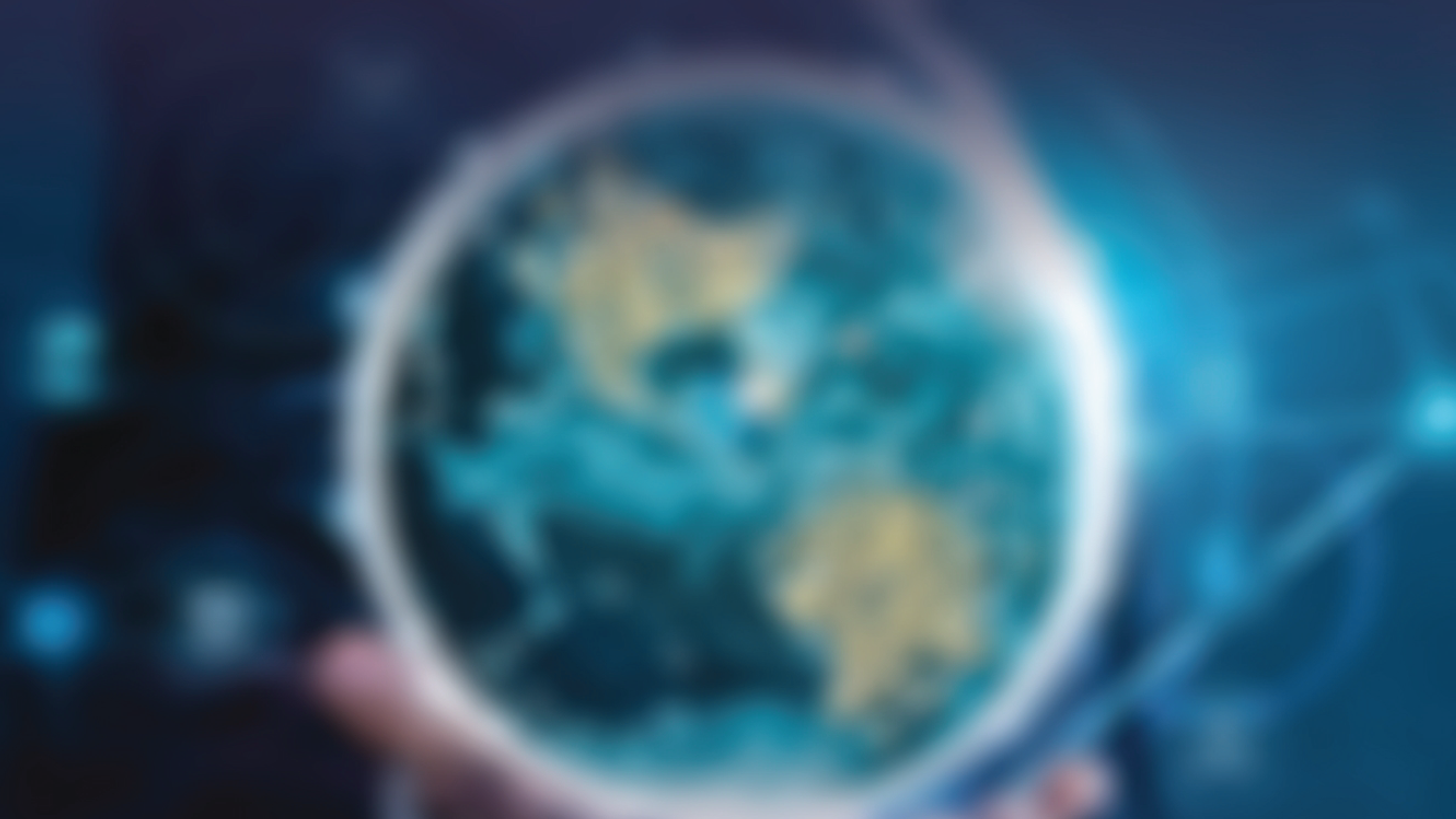 PAPER PRESENTATIONS ~ INTERNATIONAL CONFERENCE
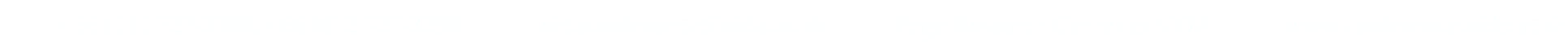 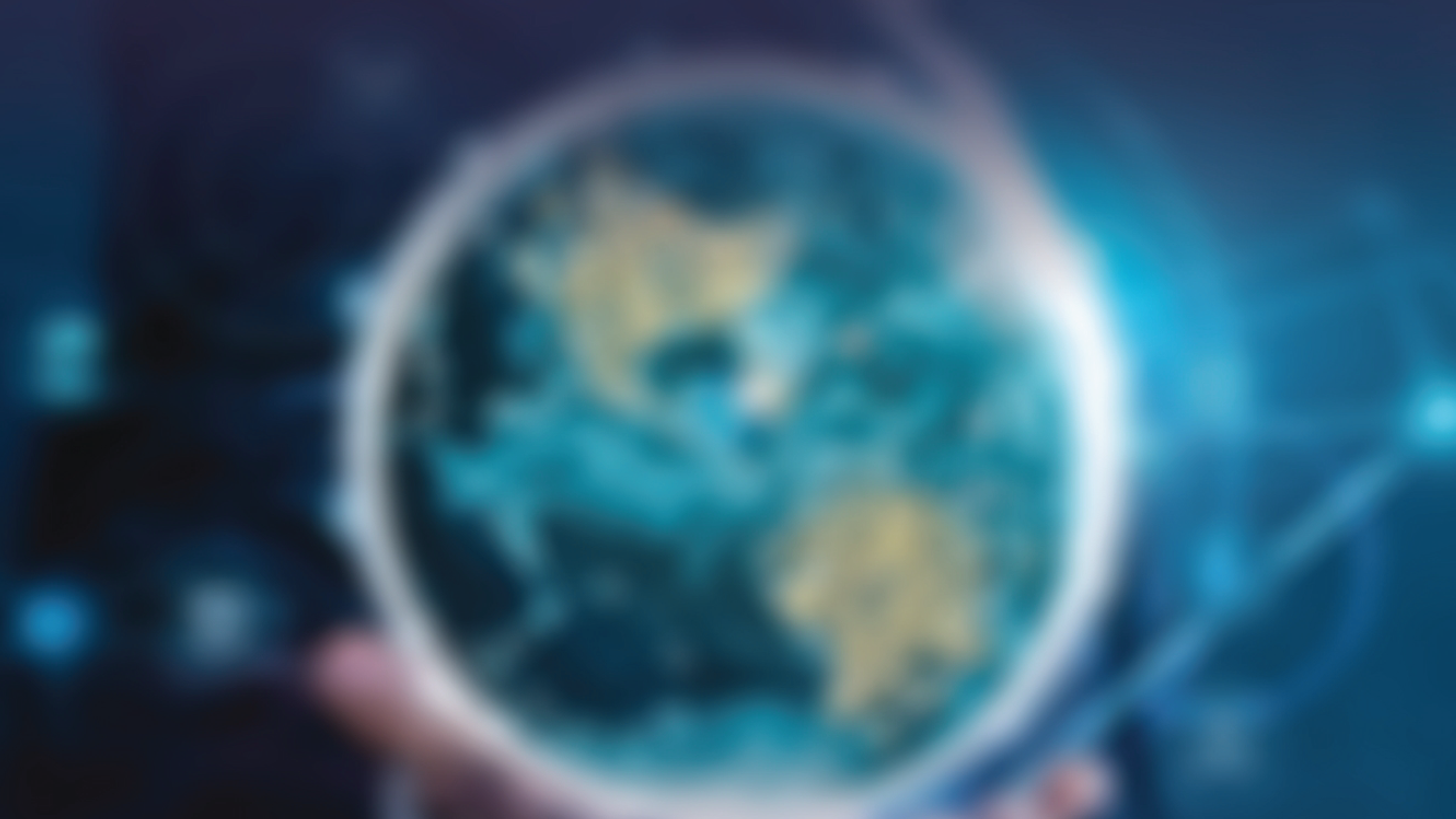 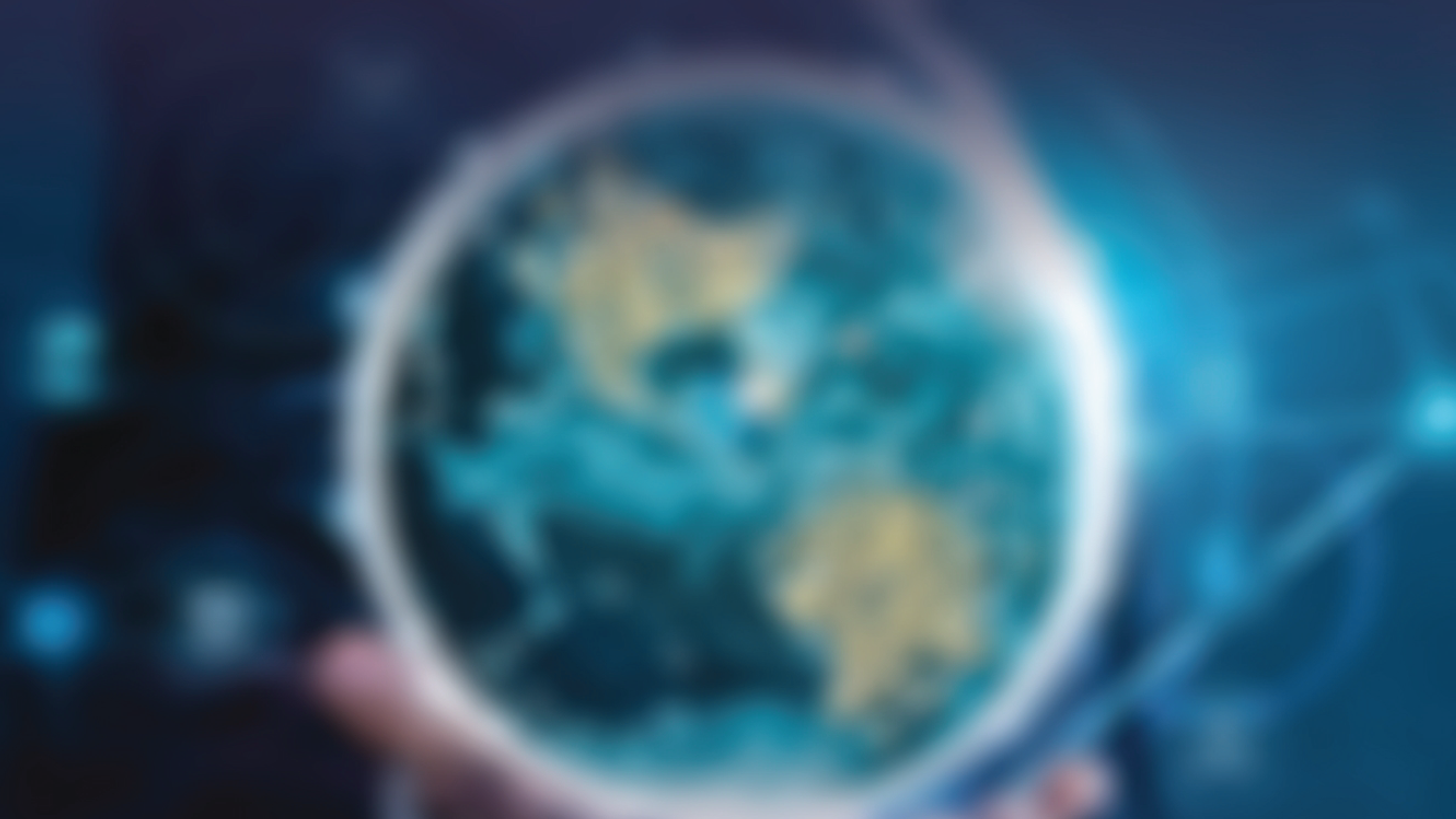 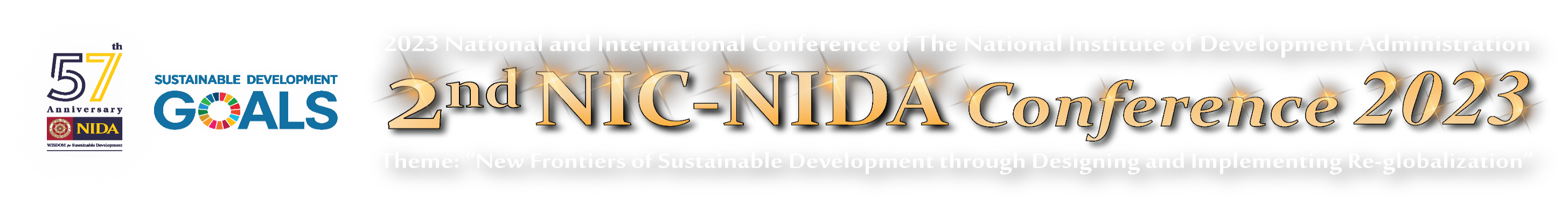 August 19, 2023
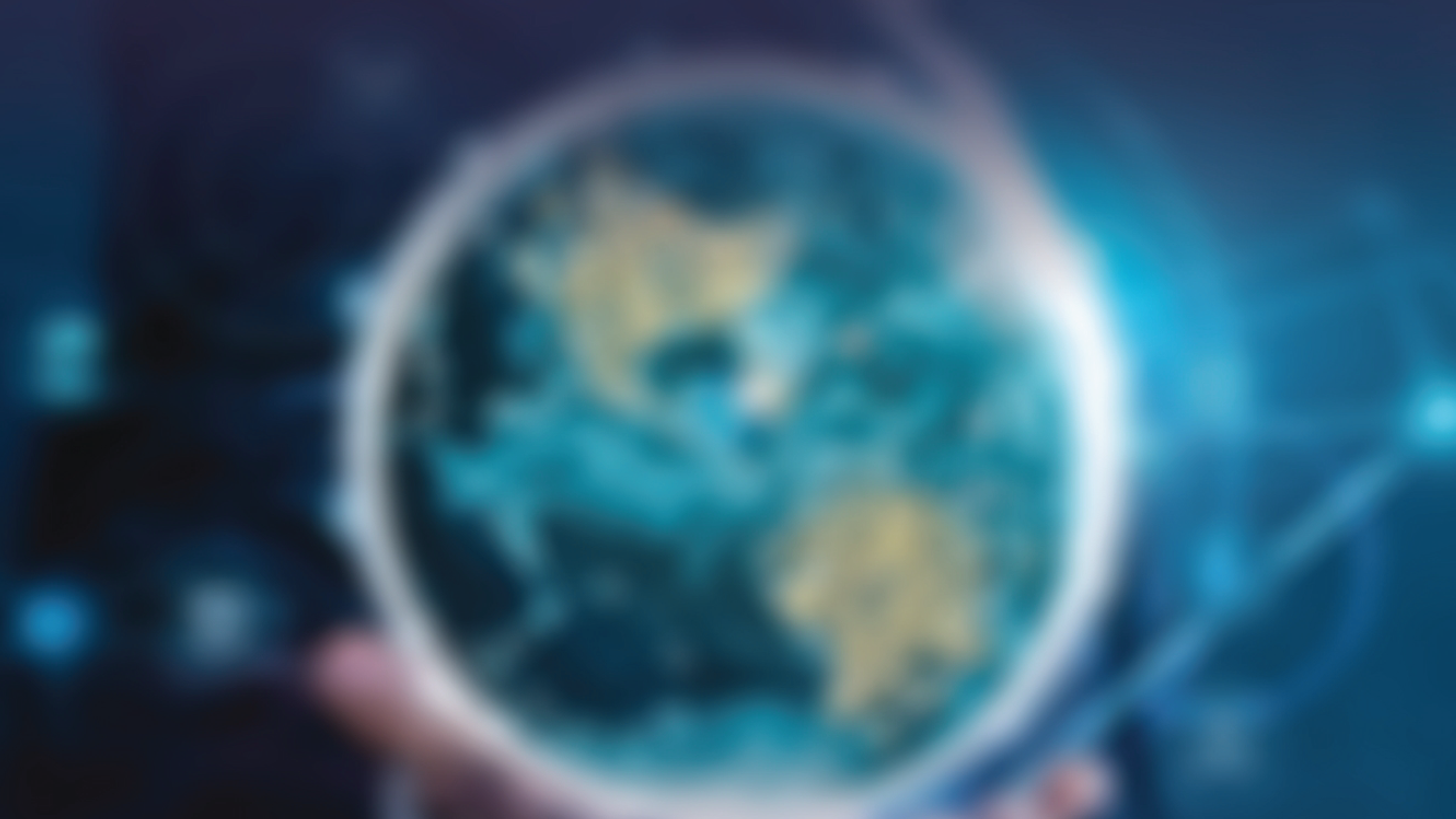 PAPER PRESENTATIONS ~ INTERNATIONAL CONFERENCE
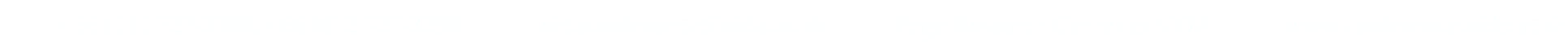 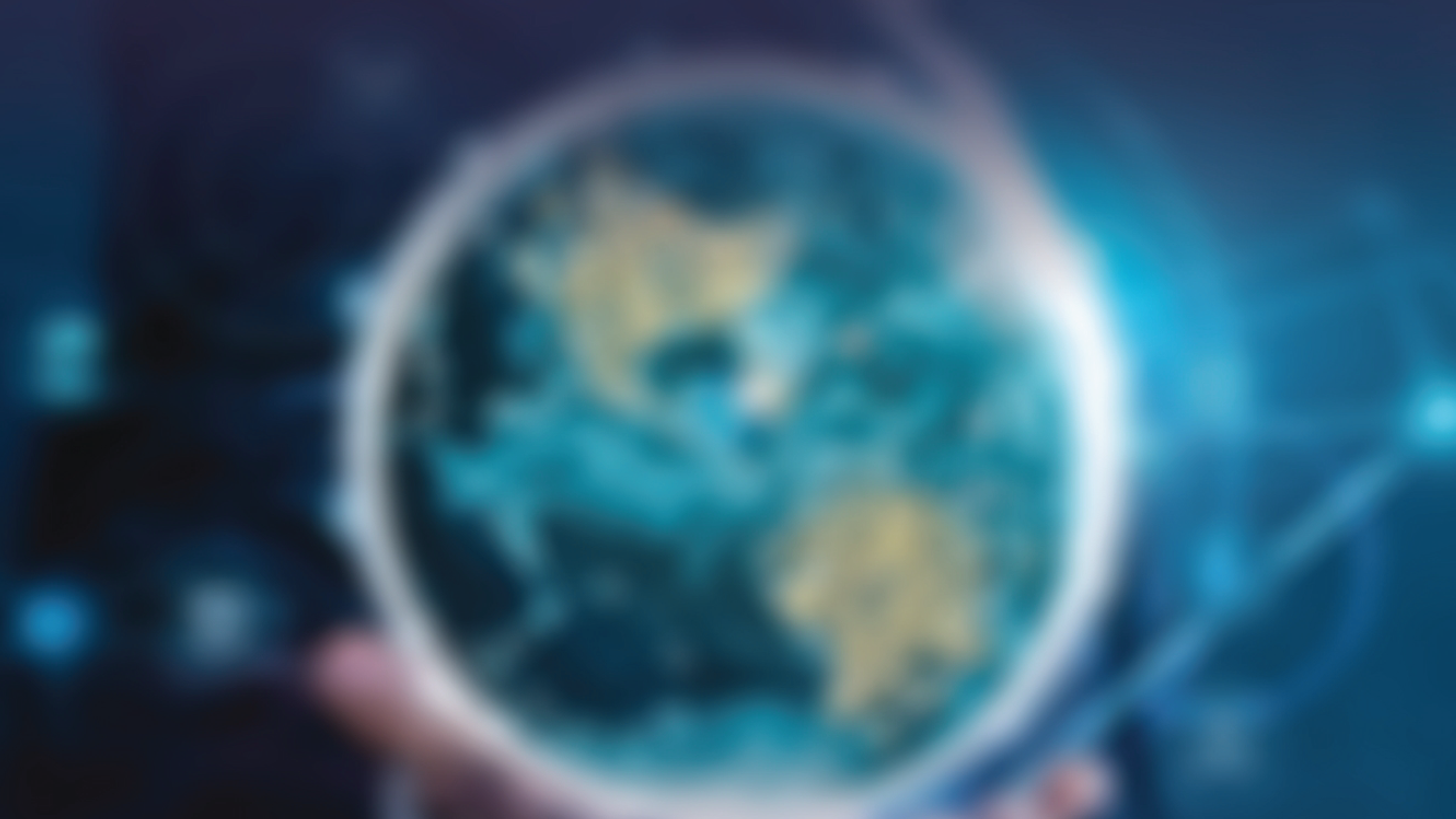 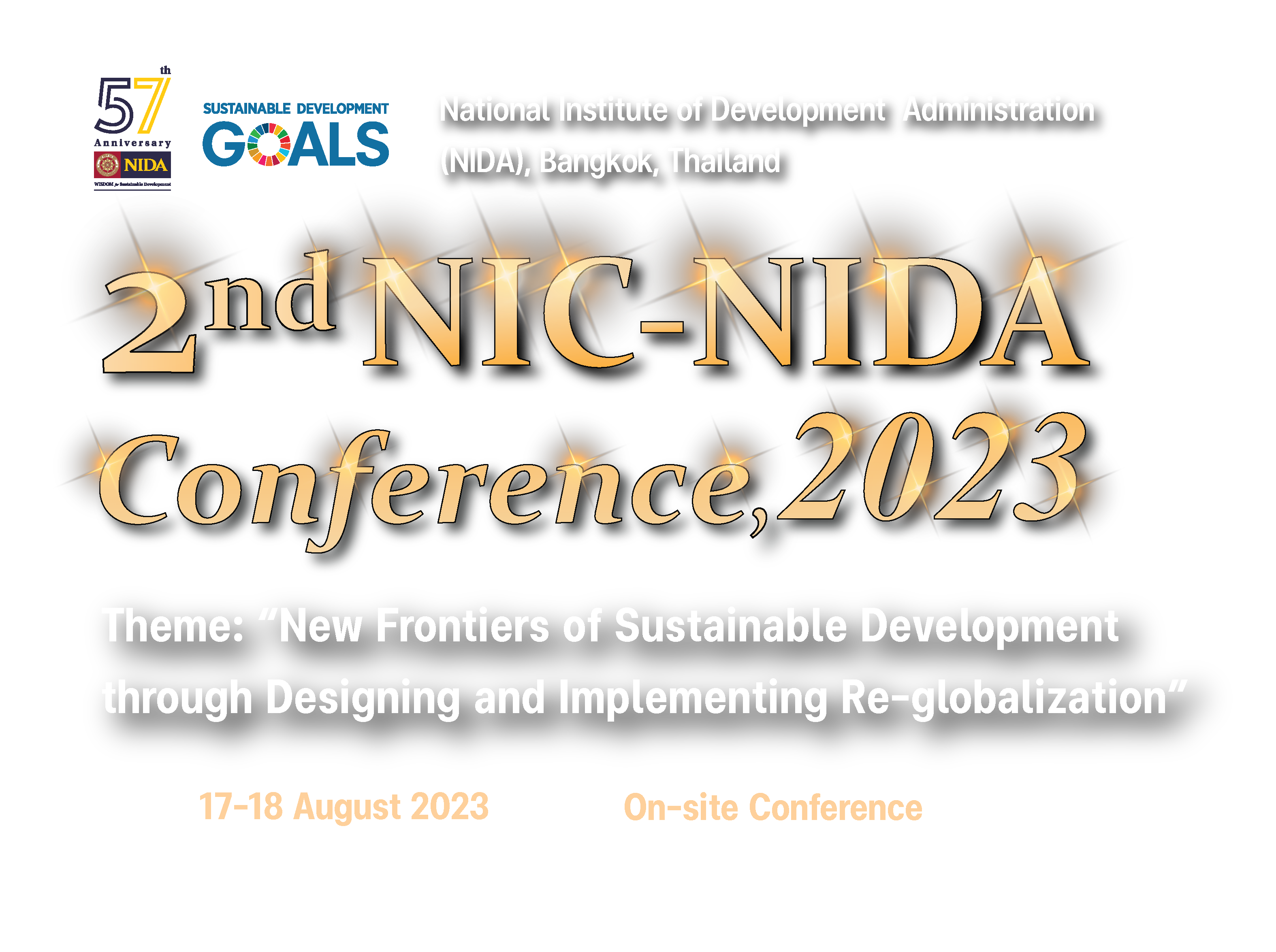 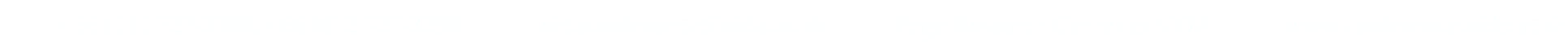